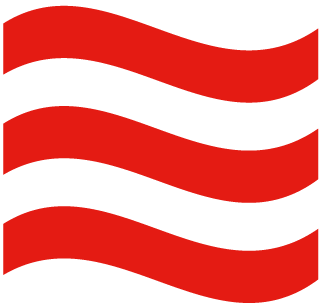 ПОДПИСАНИЕ ЗАКАЗА НА ОТГРУЗКУ
КАК САМОСТОЯТЕЛЬНО ОТПРАВИТЬ СВОЙ ЗАКАЗ НА ОТГРУЗКУ
www.merlion.com
Подписание заказа на отгрузку
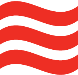 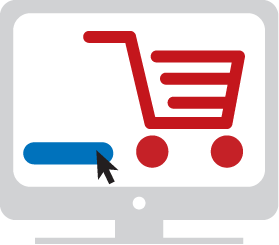 Мы рады представить новую возможность в Merlion B2B, которая призвана еще больше упростить вашу работу с заказами. 

Теперь партнер может самостоятельно инициировать  отгрузку заказа: подписью заказа на отгрузку. При соблюдении всех «условий»* вмешательство вашего менеджера по продажам и вашего финансового менеджера не требуется.  Еще меньше согласований, переписки, звонков!


* - все общие и финансовые условия, соблюдение которых требуется для осуществления отгрузки
2
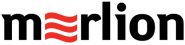 Подписание заказа на отгрузку
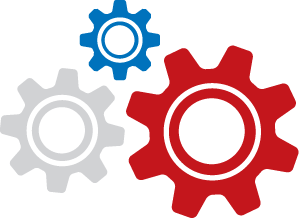 КАК ЭТО РАБОТАЕТ?
Подписание заказа на отгрузку
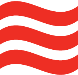 Свяжитесь с вашим менеджером, чтобы удостовериться, что возможность  подписания заказов на отгрузку у вас есть.
Далее убедитесь, что для заказов с методом отгрузки «Самовывоз» в заголовке выбраны «Контрагент» и «Представитель» - из соответствующих выпадающих списков, а для заказов с методом отгрузки «Доставка» - «Конечный адрес и  контакт», «Контрагент» и «Представитель».
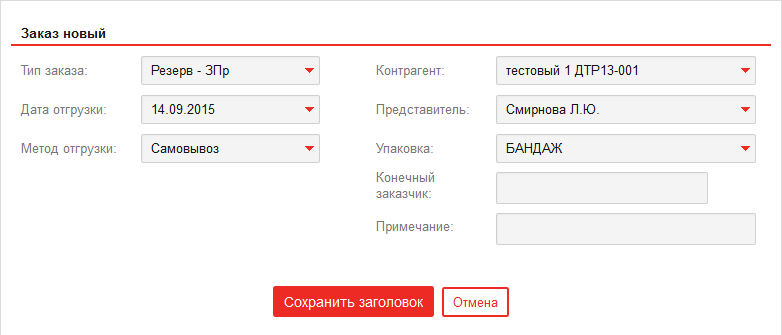 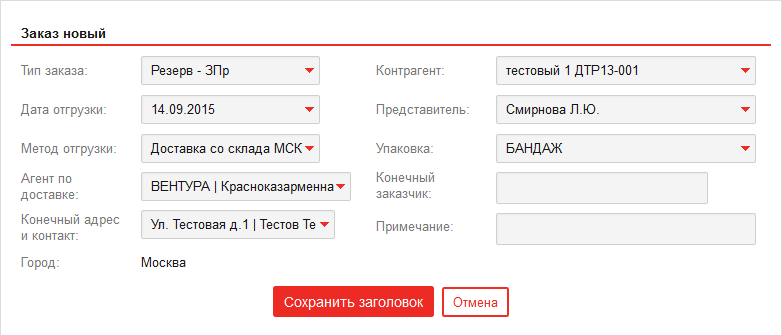 4
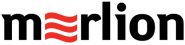 Подписание заказа на отгрузку
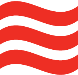 Войдите из списка заказов в форму редактирования созданного заказа. Если сумма заказа превышает минимальную, в форме редактирования у Вас появится кнопка «Подписать на отгрузку».
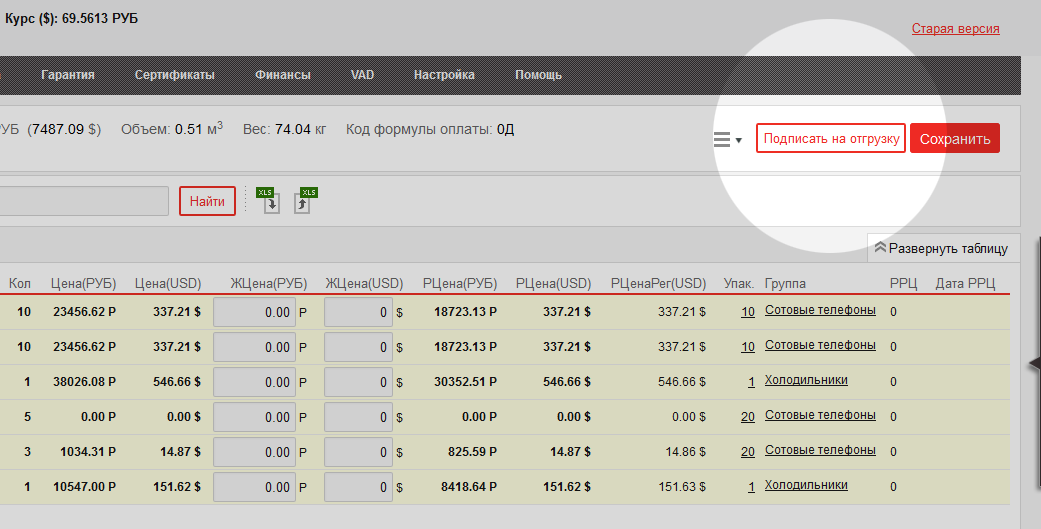 5
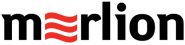 Подписание заказа на отгрузку
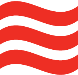 В случае успешности операции статус заказа сменится на «Комплектуется»:
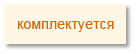 В случае, если не соблюдены какие-то финансовые условия,  статус заказа изменится 
на «Утвержден»:
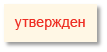 В этом случае вы можете обратиться к своему менеджеру и с ним выяснить какие условия не были соблюдены. Также просим обратиться к своему менеджеру, если статус заказа никак не изменился, или изменился на «Утвержден».
6
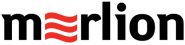 Спасибо за внимание
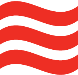 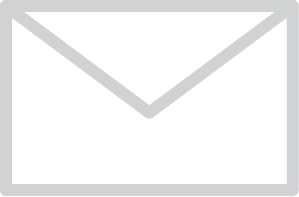 Все вопросы и предложения по доработке данной системы можно адресовать: iz_support@merlion.ru
7
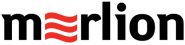 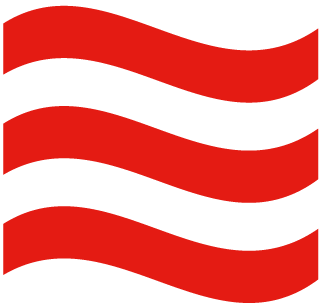 СПАСИБО ЗА ВНИМАНИЕ!
www.merlion.com